Wellbeing Activities
https://www.wellbeing.admin.cam.ac.uk/activities-wellbeing
Botanic Garden “wellness wander” – a virtual weekly walk
Fitzwilliam Museum’s British art quiz
Environment and Energy photography competition
University Library e-books
Activities for Children via the Cambridge SPACE website
Articles from the Sports Centre on exercising at home
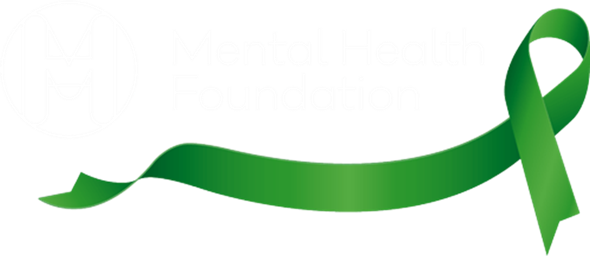 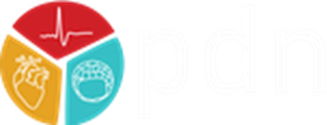 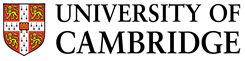 PDN Wellbeing Contacts
David Bainbridge
Aileen Jordan
Phil Garrett
Jenny Morton
Clare Rutland
Andrea Dimitracopoulos
Olivia Speed
Sophie Jones
Elaine Murdie
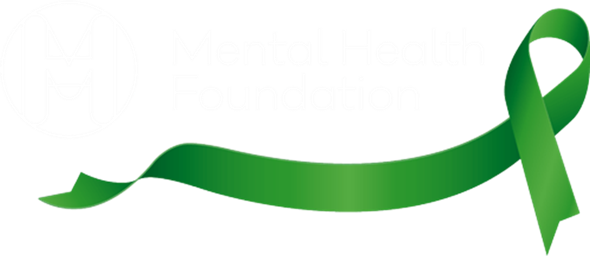 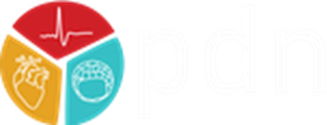